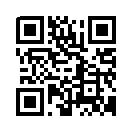 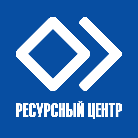 Межведомственное взаимодействие социальных 
и медицинских организаций при создании системы долговременного ухода на территории Рязанской области
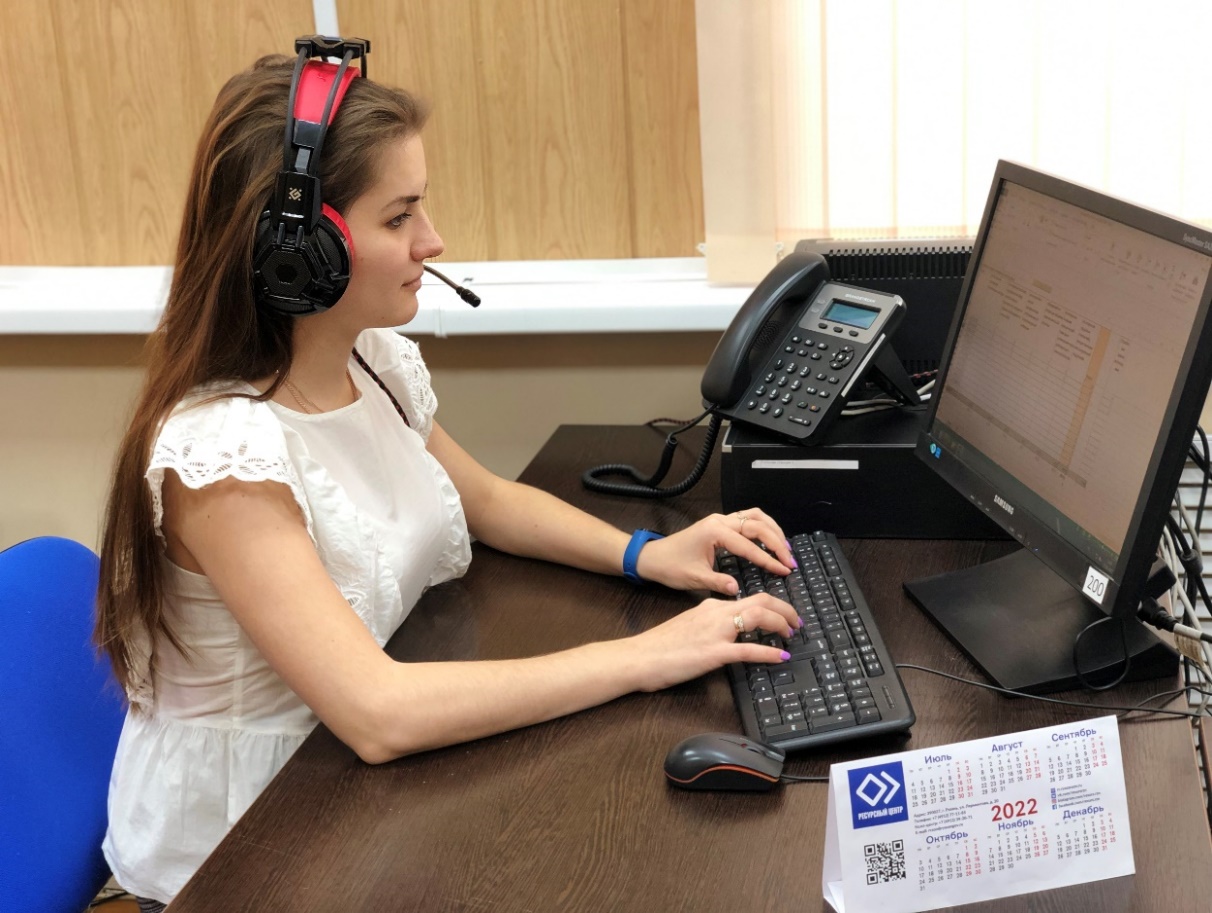 Рязанская область, город  Рязань, 2022 г.
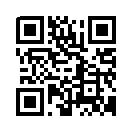 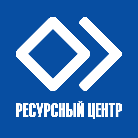 Статистические данные по региону в РФ
Население Рязанской области
II
место по РФ
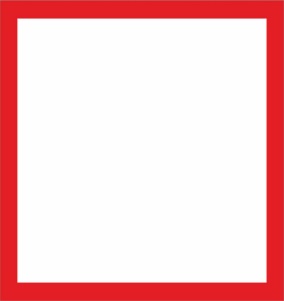 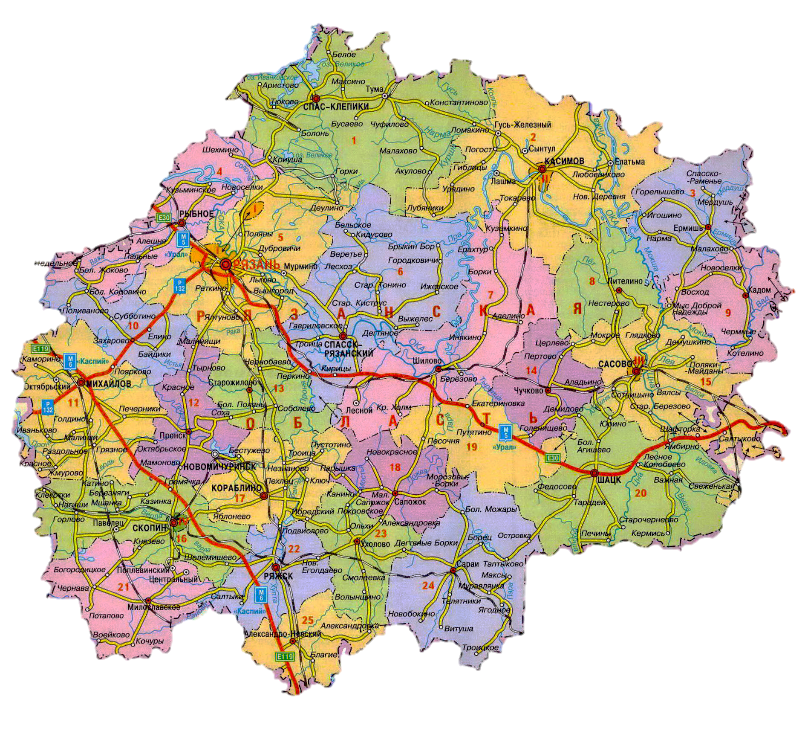 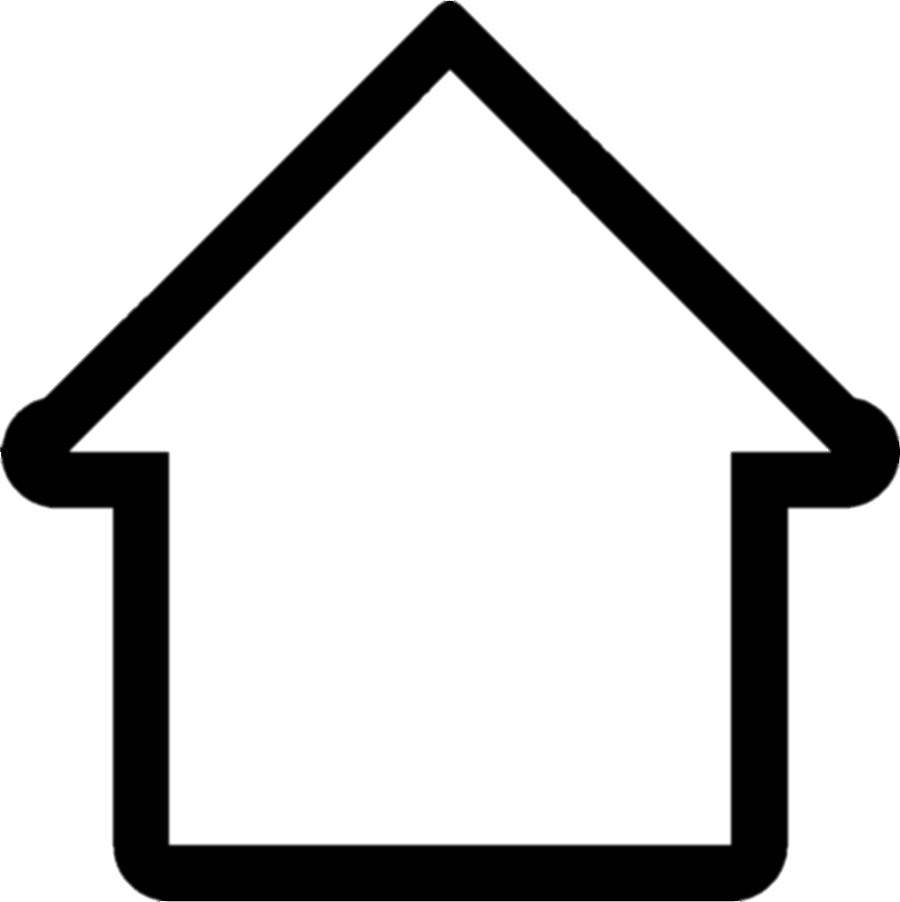 11,9%
Лица с ограниченными возможностями здоровья
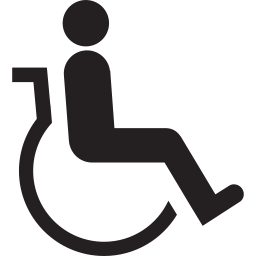 134
 тыс. чел.
III
место по РФ
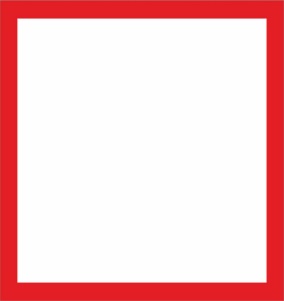 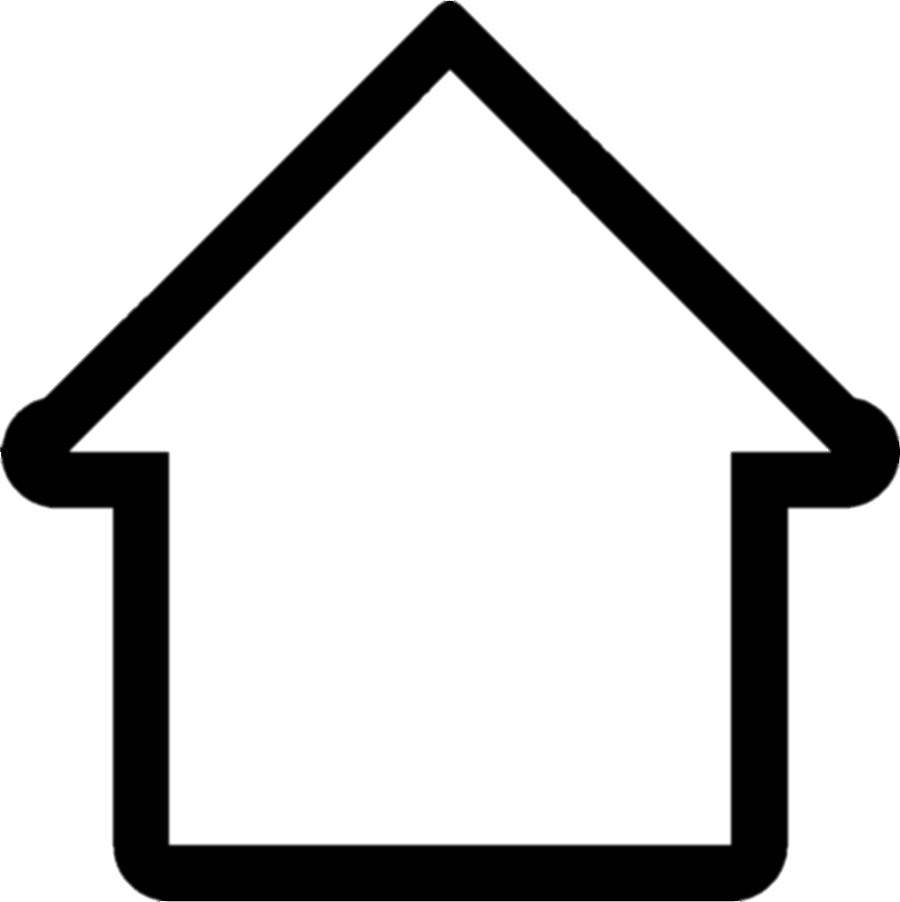 Граждане нетрудоспособного возраста
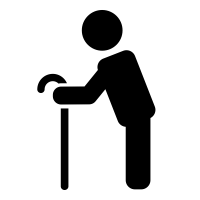 30,3%
1,12 млн. чел
339,5 тыс. чел.
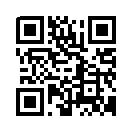 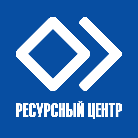 Нормативно-правовые акты, регулирующие межведомственное взаимодействие
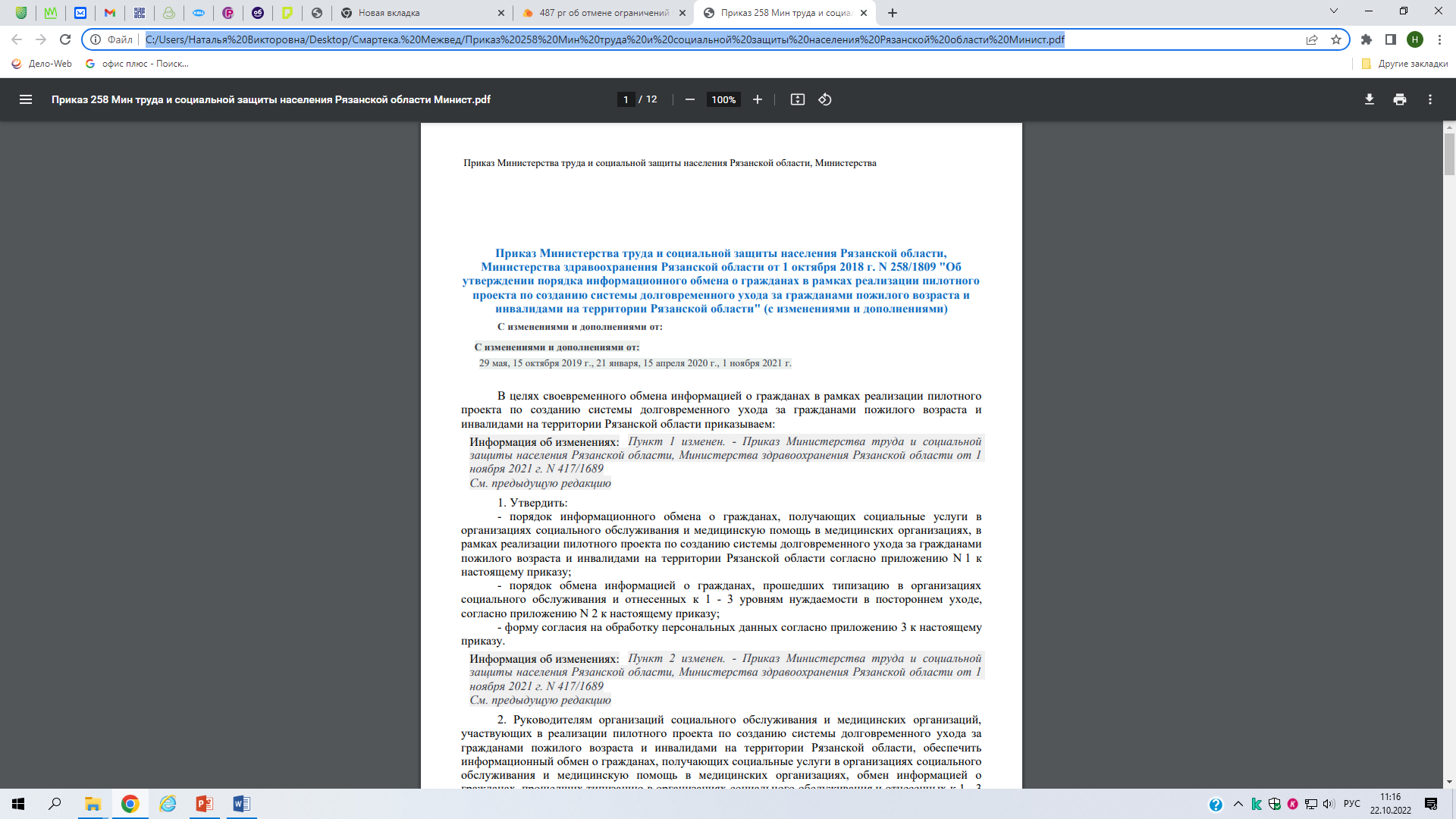 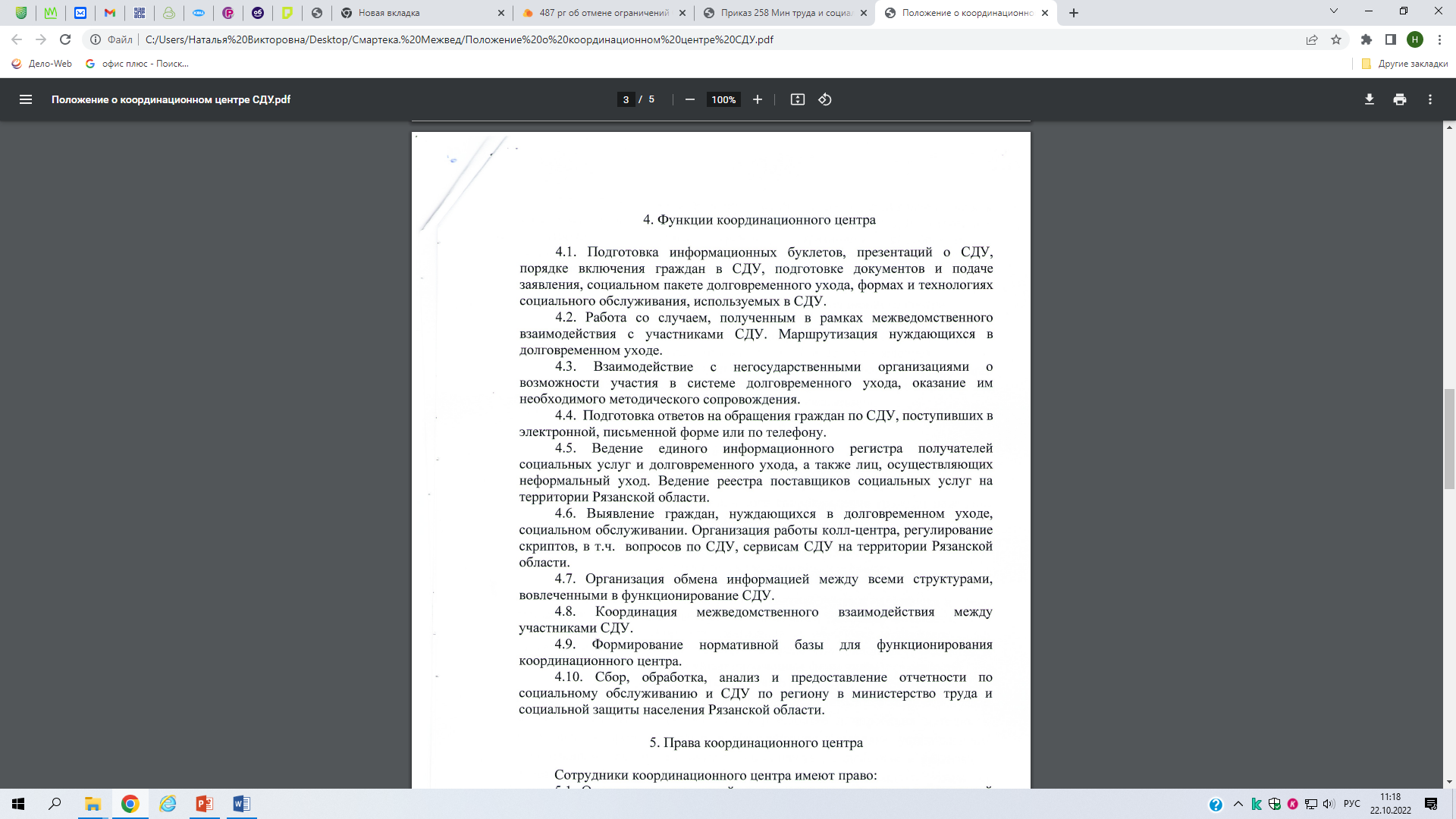 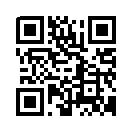 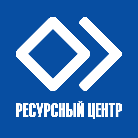 Схема межведомственного взаимодействия в АИС ЭСРН через СМЭВ

При первичном выявлении медицинскими организациями 
гражданина, нуждающегося в уходе
Амбулаторный приём в день обращения
Гражданин не состоит на социальном обслуживании
«Парус»
Обращение в медицинские организации
Стационарная организация за 2 дня до выписки
Выход к гражданину;
установление условий жизнедеятельности; 
типизация;  признание нуждаемости в с/о; 
разработка ИППСУ
Социальный координатор проверяет в АИС ЭСРН, состоит ли гражданин на социальном обслуживании
СМЭВ
АИС ЭСРН РО
Нет
Да
Медицинские рекомендации учитываются
в ИПУ
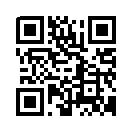 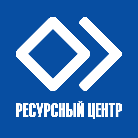 Схема межведомственного взаимодействия в АИС ЭСРН через СМЭВ

При первичном выявлении организациями социального обслуживания 
гражданина, нуждающегося в уходе
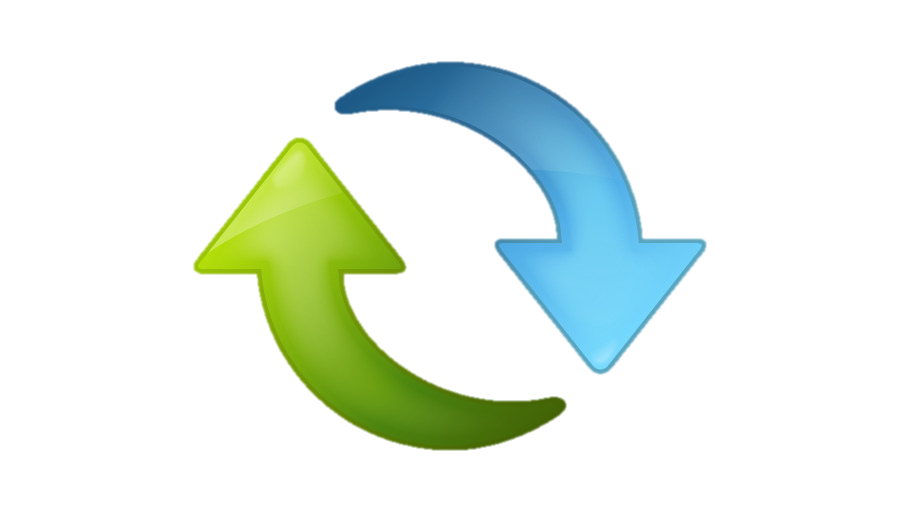 Выход к гражданину,
определение 
1-3 уровня нуждаемости, включение в СДУ
Заявка на мед. рекомендацию в 
АИС ЭСРН РО
СУЗ РО «Парус»
СМЭВ
Заявление от гражданина, не состоящего на социальном обслуживании
Ресурсный центр
Мед. рекомендации 
в АИС ЭСРН
Выход врача к гражданину, составление медицинских рекомендаций
СУЗ РО «Парус»
Организатор ухода
Разработка ИППСУ
ИПУ с учётом медицинских рекомендаций
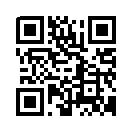 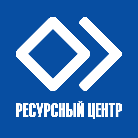 Схема межведомственного взаимодействия


Гражданин состоит на социальном обслуживании
СУЗ РО «Парус»
СМЭВ
Организатор ухода
Ухудшение состояния  здоровья
АИС ЭСРН
Пересмотр ИППСУ 
с учётом медицинских рекомендаций
СУЗ РО «Парус»
Выход врача к гражданину, коррекция медицинских рекомендаций
Внесение
Изменений в ИПУ
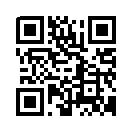 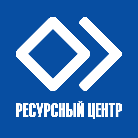 Реализация проекта по бережливому производству в рамках межведомственного электронного взаимодействия
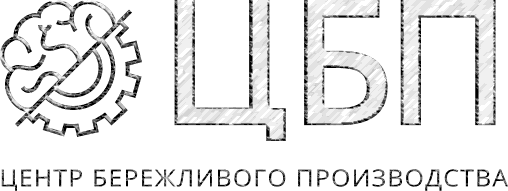 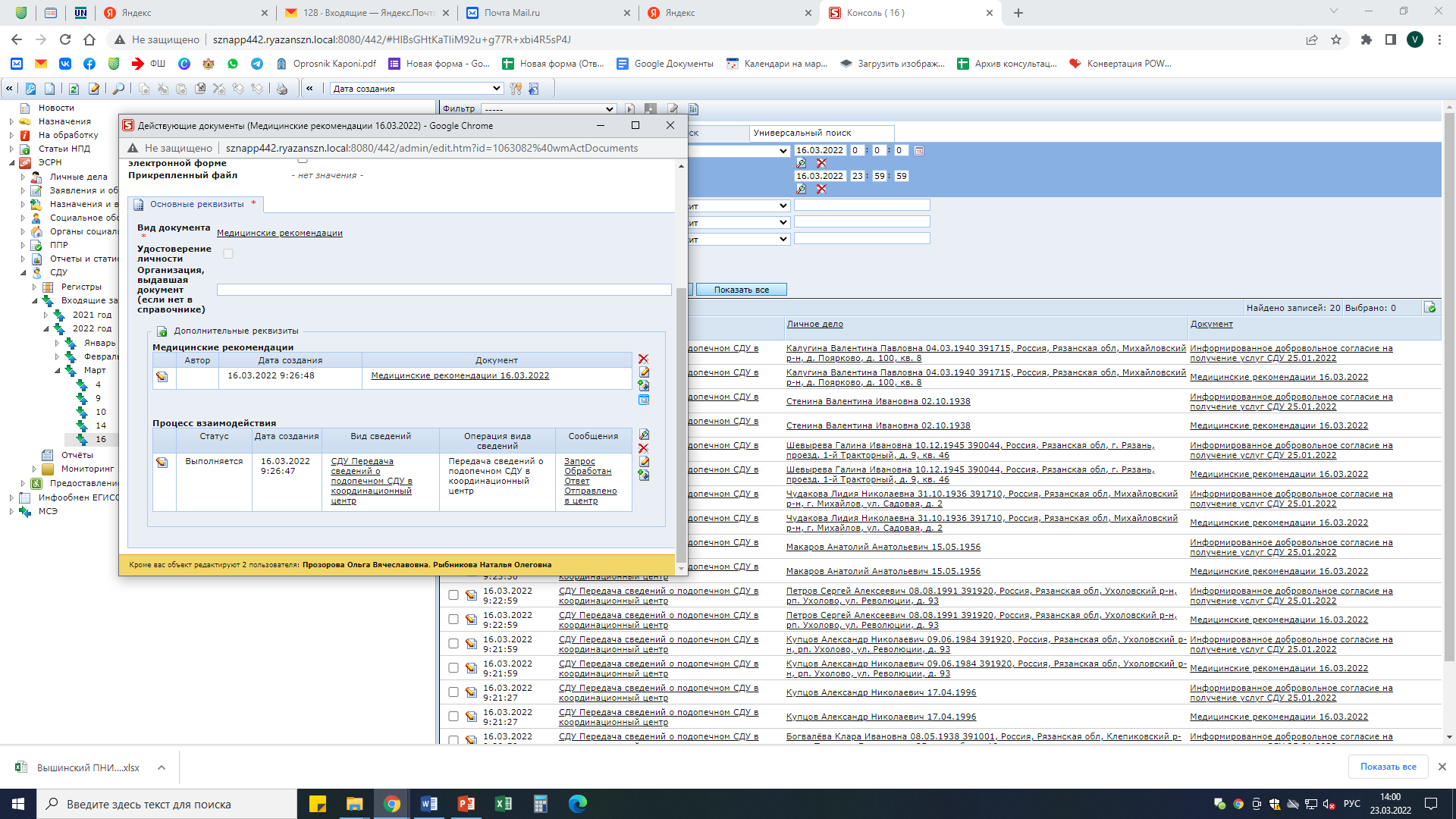 Использование в ИППСУ медицинских рекомендаций, полученных в рамках межведомственного взаимодействия, улучшает эффективность оказания социальных услуг, физическое и психологическое состояние гражданина
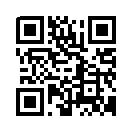 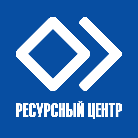 Образец медицинской рекомендации
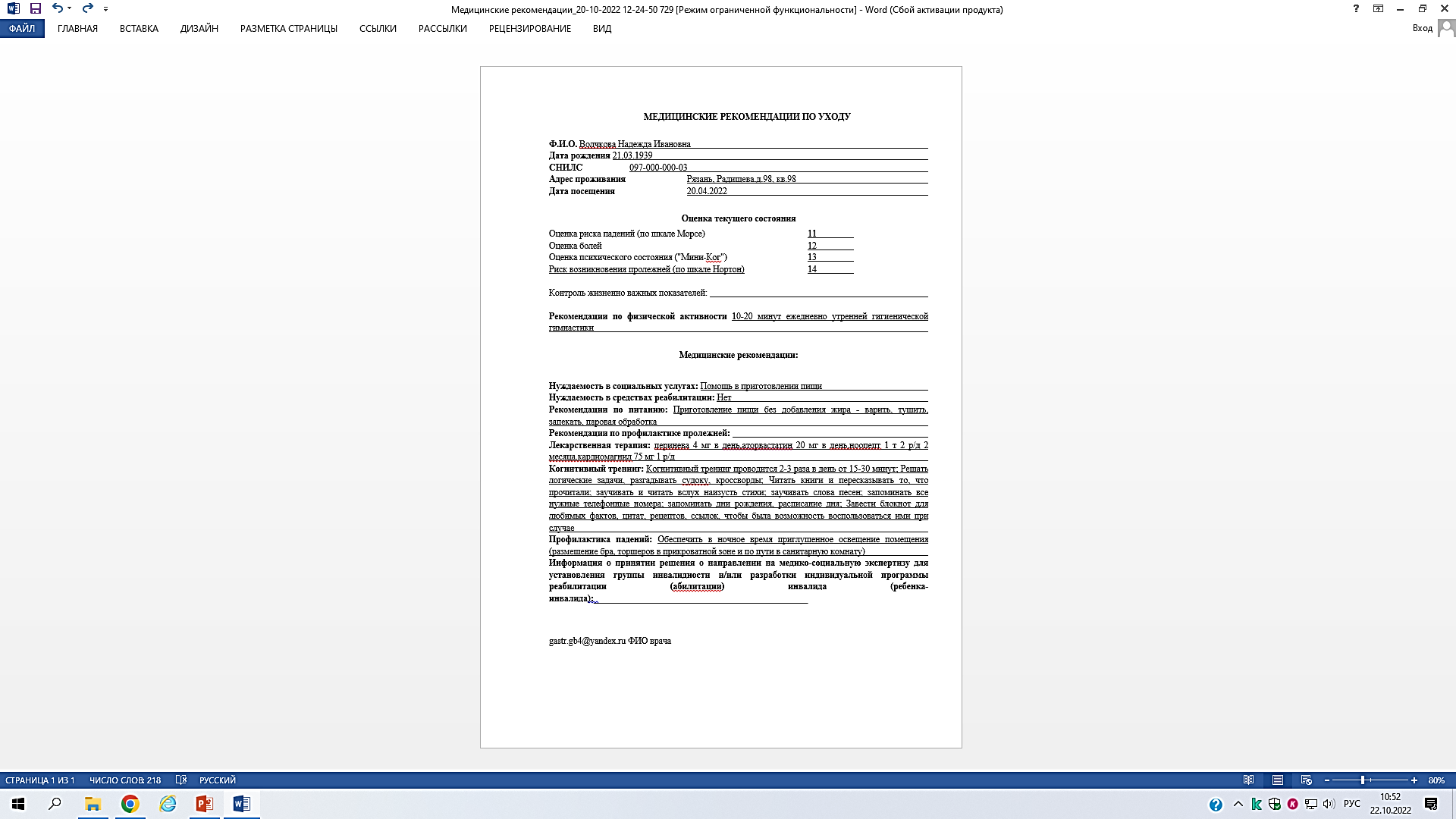 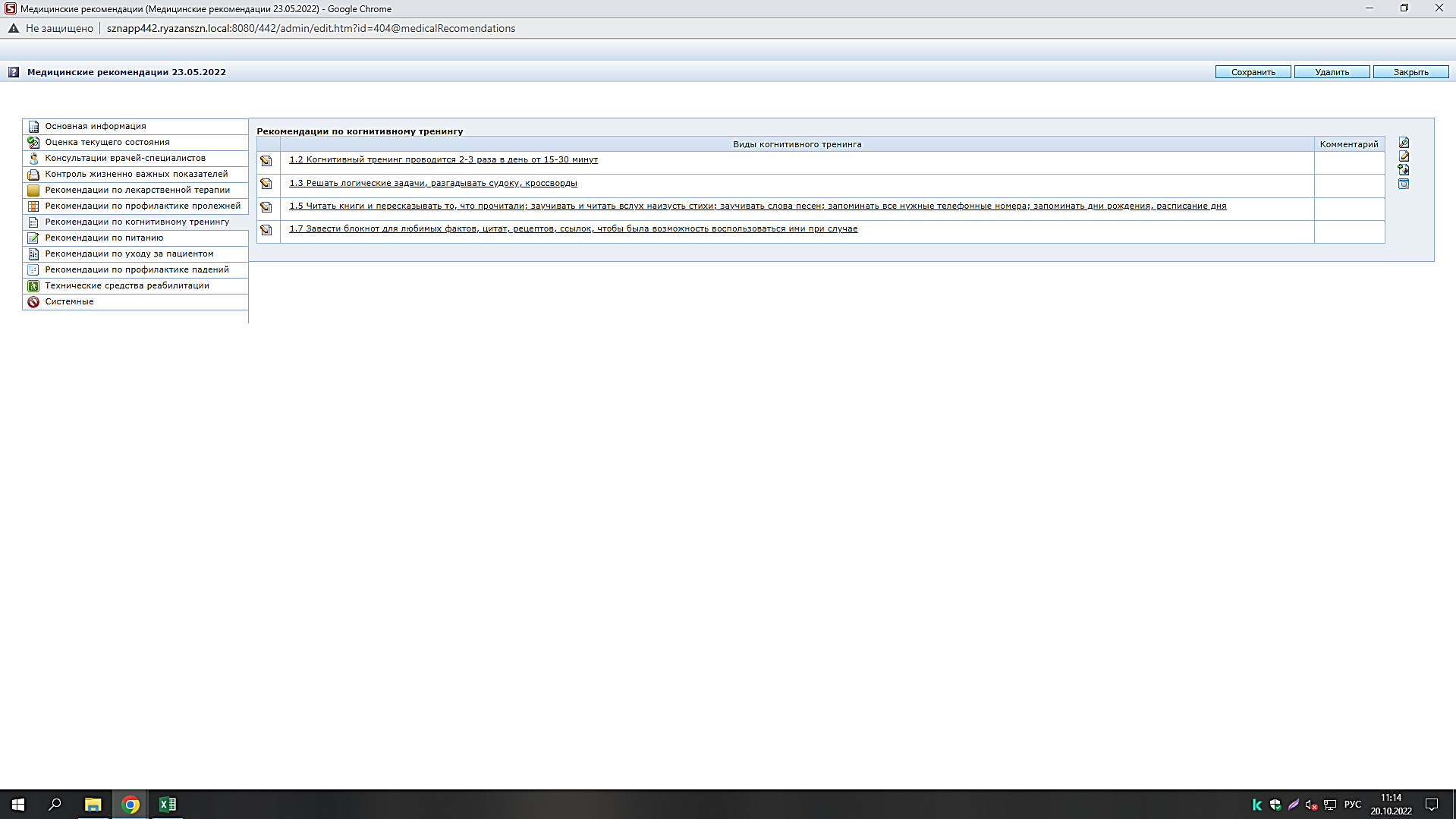 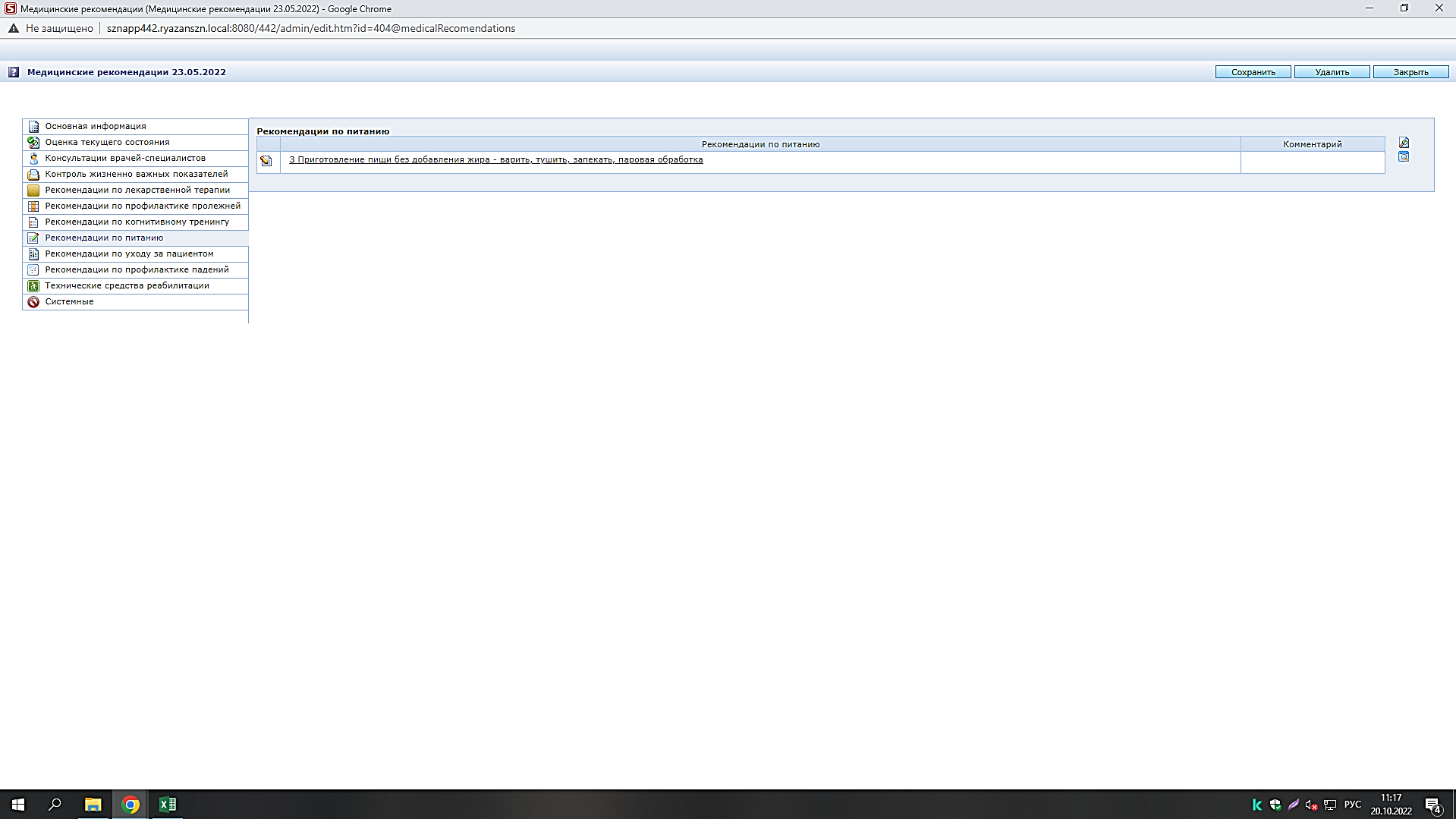 Мед. рекомендация при выгрузке в Word
Мед. рекомендация в АИС ЭСРН РО
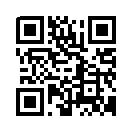 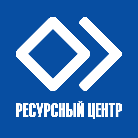 Межведомственное электронное взаимодействие
За время пилотного проекта учреждениями социального обслуживания в медицинские организации передана информация о 
7316 гражданах пожилого возраста.
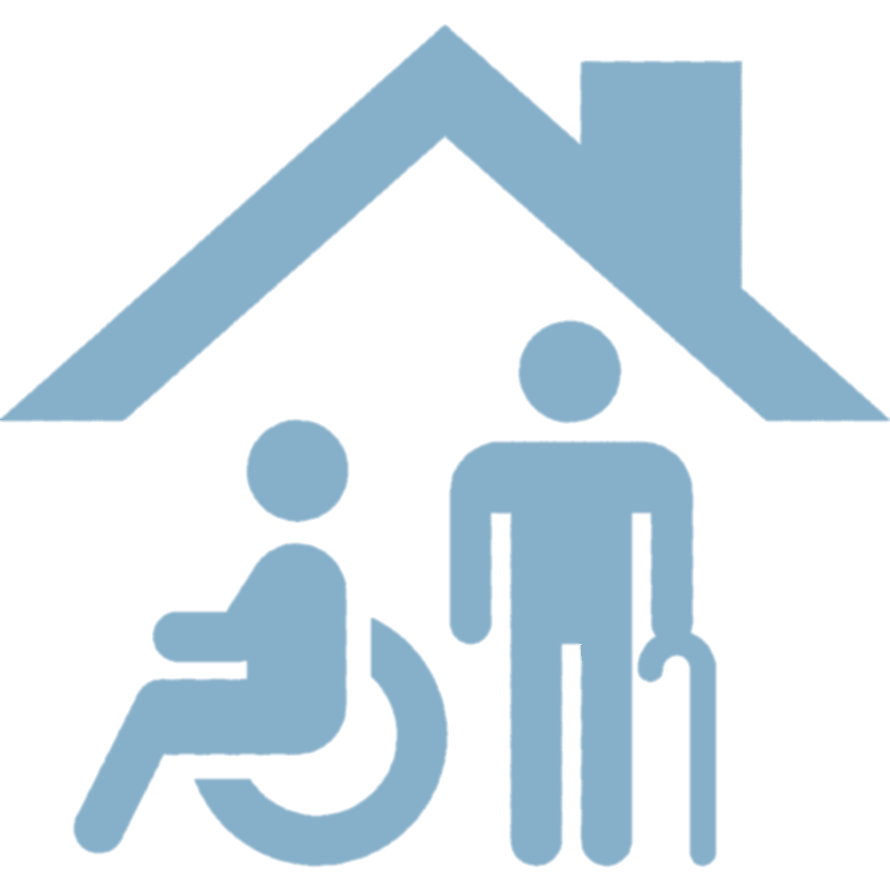 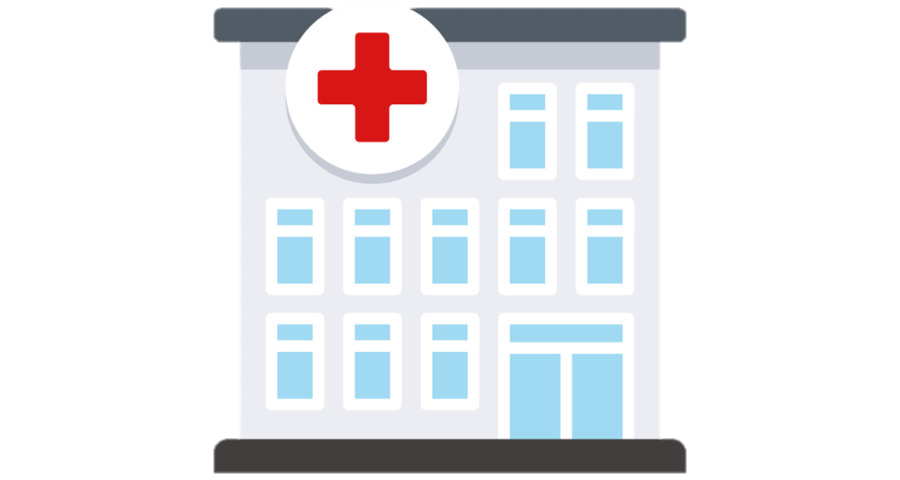 Медицинскими организациями в учреждения социального обслуживания передано  2980 рекомендаций по организации ухода
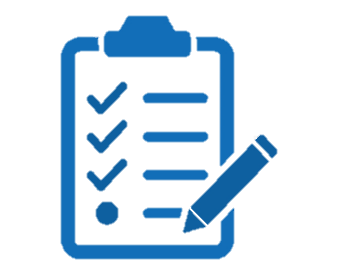 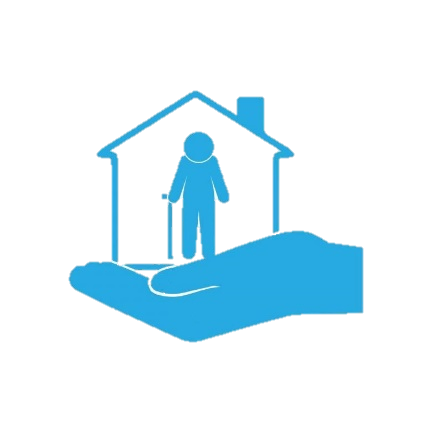 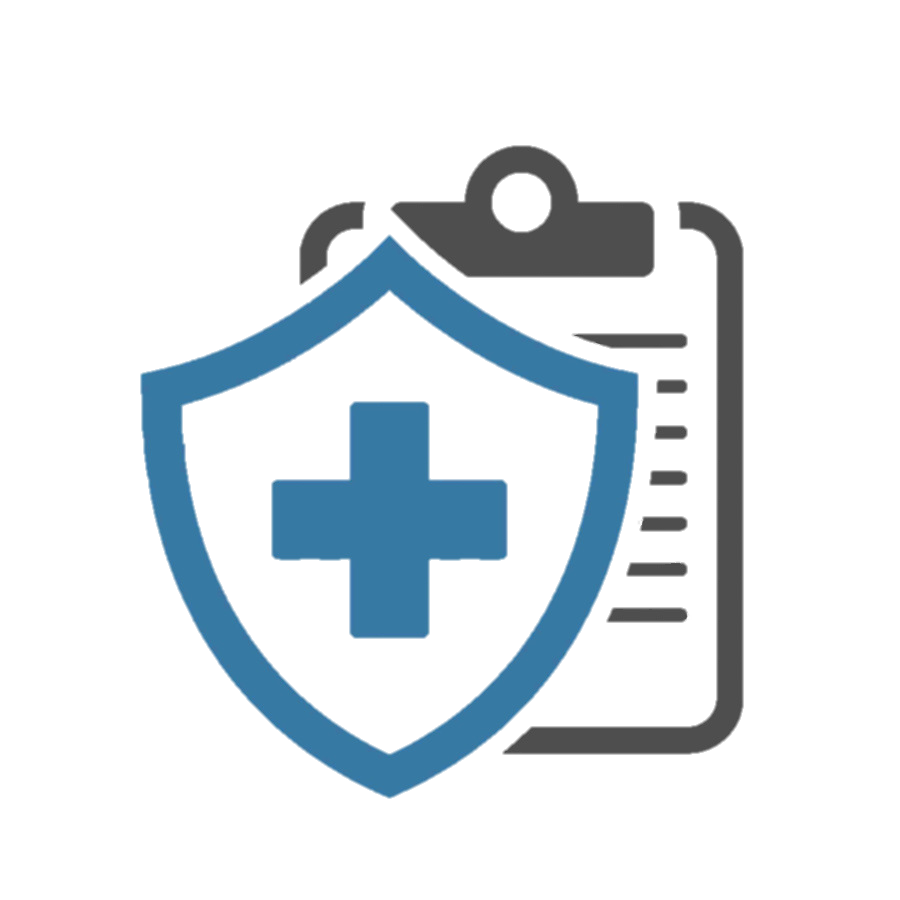 Из медицинских организаций поступила информация о 596 выявленных гражданах.
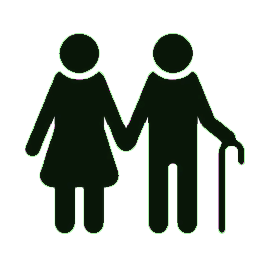 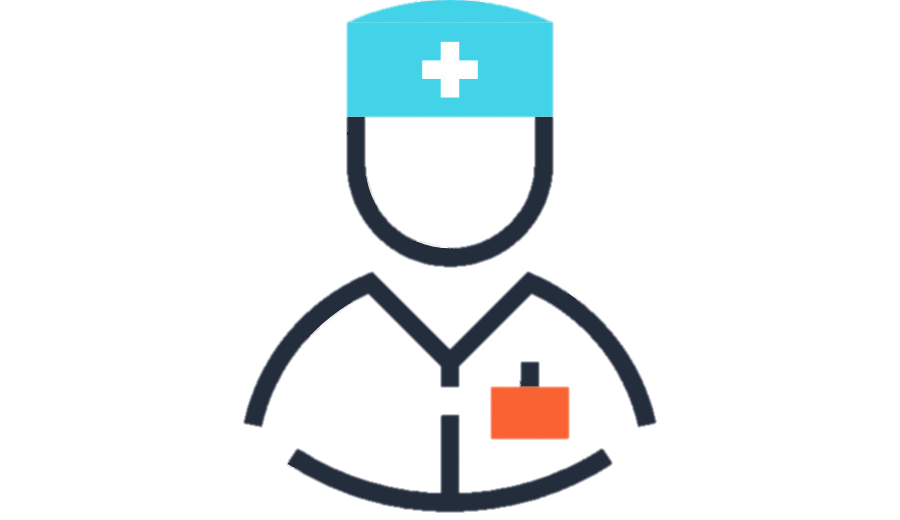 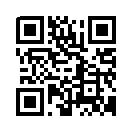 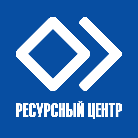 Результаты межведомственного взаимодействия
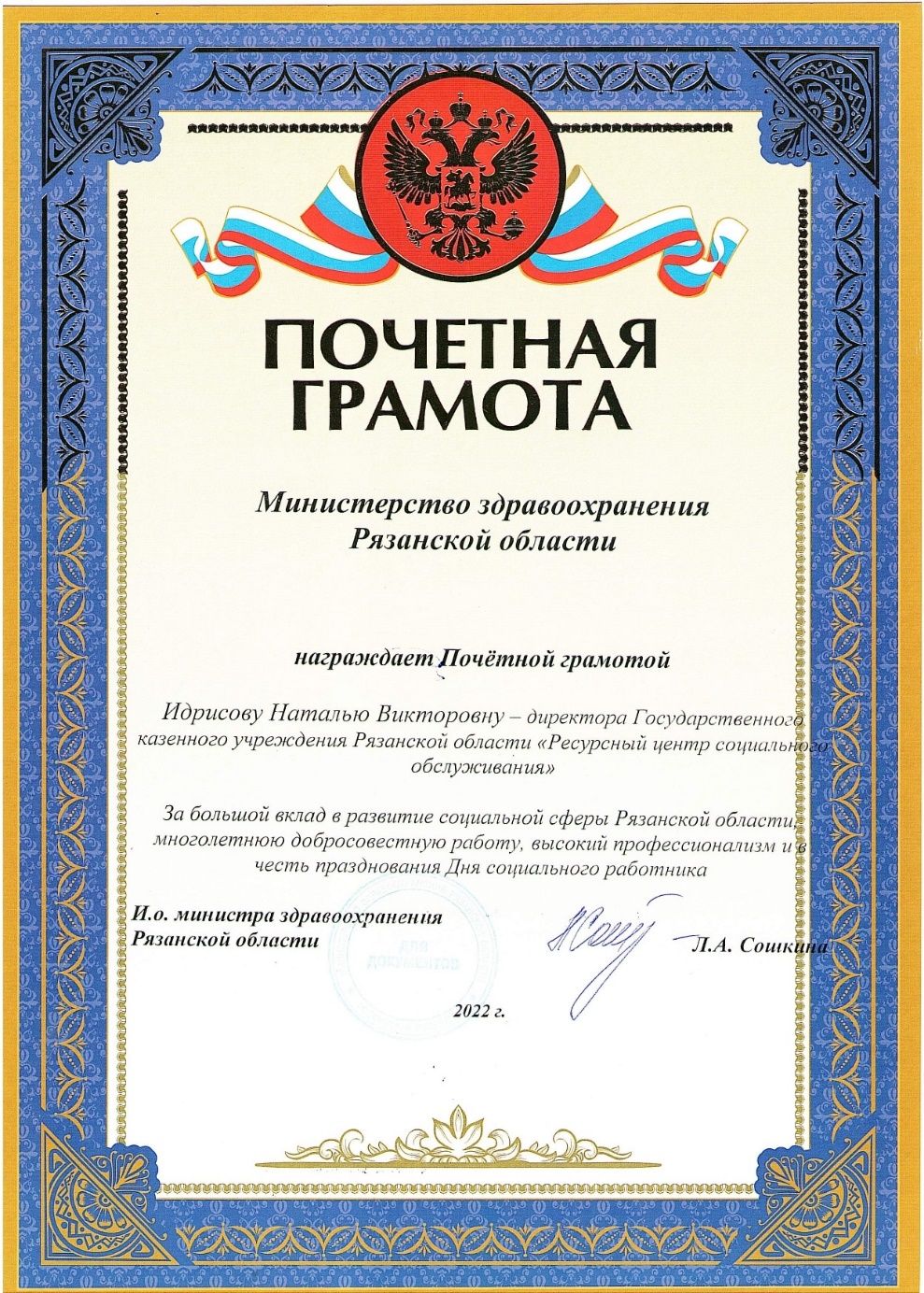 3532
С 2020 г. прирост переданной информации о гражданах пожилого возраста в рамках межведомственного взаимодействия составил 45,5%.
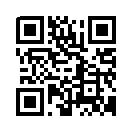 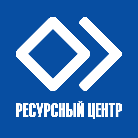 Результаты межведомственного взаимодействия
848
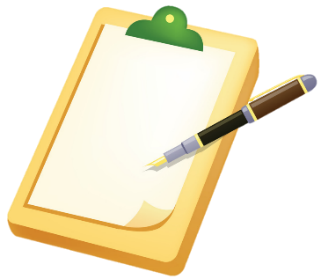 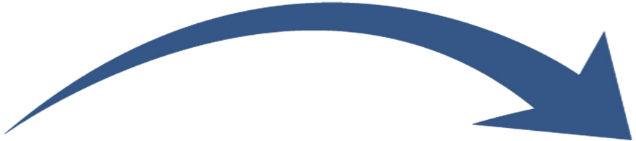 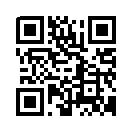 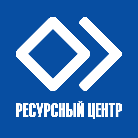 Результаты межведомственного взаимодействия
Изменение механизма выявления граждан на проактивный
Увеличение выявленных граждан, нуждающихся в СДУ на 31,1%
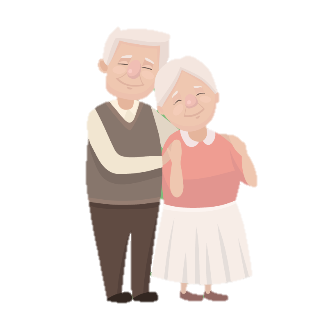 180
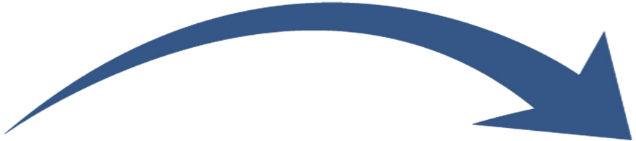 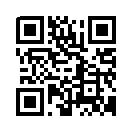 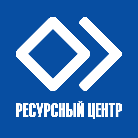 Обмен опытом
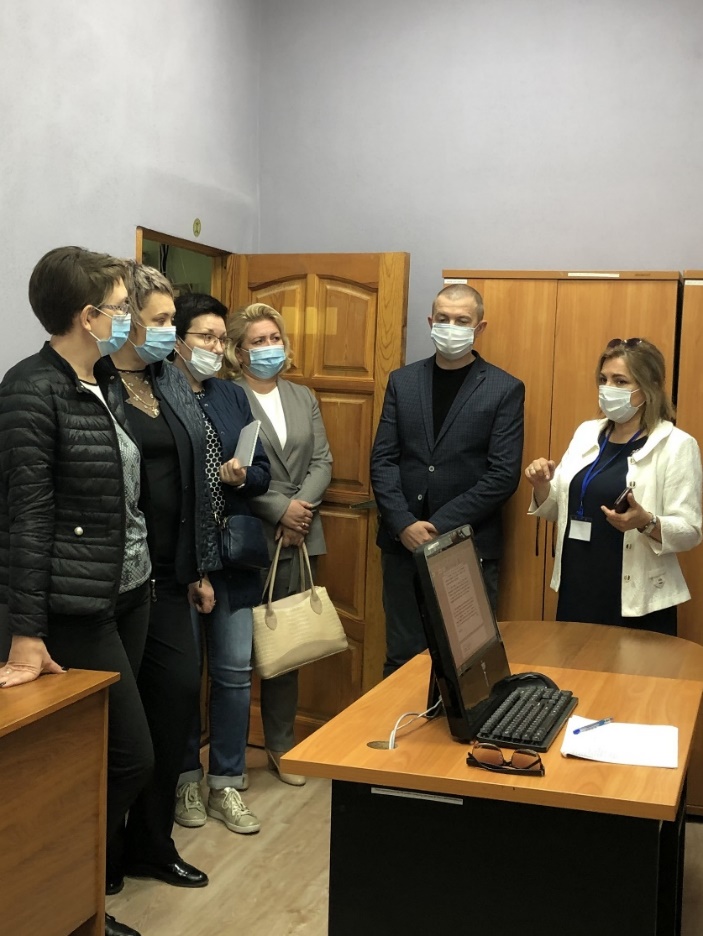 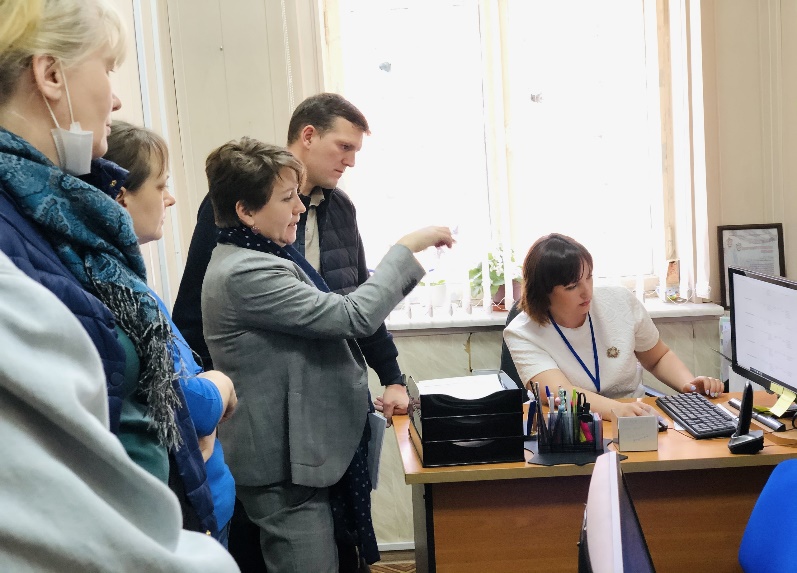 В целях тиражирования практики в ресурсный центр на регулярной основе приезжают делегации из других регионов для обмена опытом работы. 

Также в целях распространения опыта директор РЦ на регулярной основе выступает на федеральных, региональных площадках с докладами.
Министерство здравоохранения РФ
Пензенская область
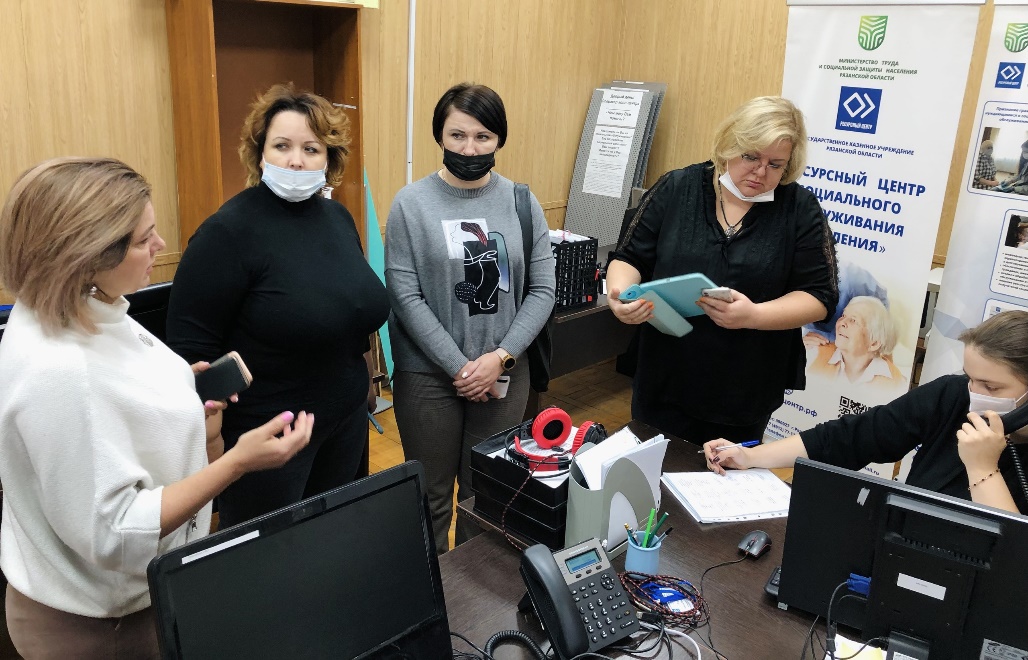 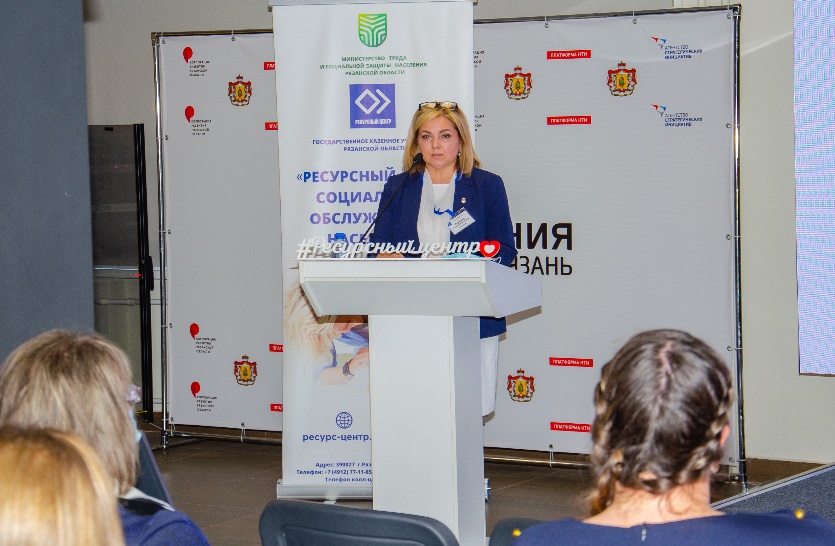 Конференция специалистов
Липецкая область
Государственное казенное учреждение Рязанской области
«Ресурсный центр
социального обслуживания населения»
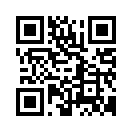 Адрес: 390027, г. Рязань,
ул. Лермонтова, д. 20
Телефон: +7 (4912) 77-11-85
E-mail: resurs.centr.rzn@mail.ru
Сайт: https://rc.ryazanszn.ru/
VK: https://vk.com/resursrzn
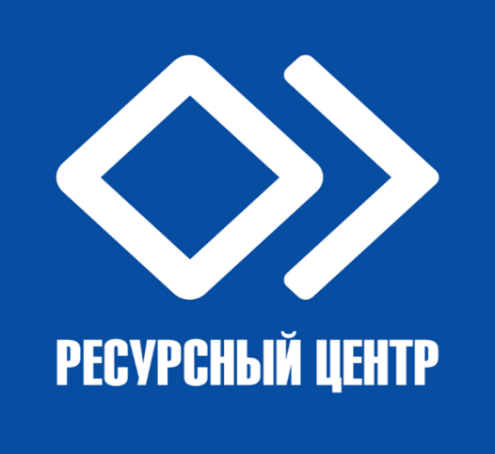 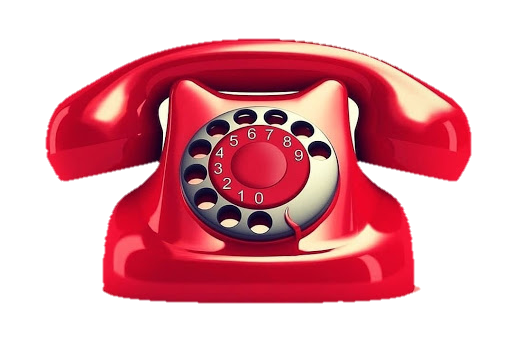 Горячая линия
8 (4912) 39-20-71